Help! My Data Is Wrong!
Improving Data Quality with the Data Use Self-Assessment
California Educational Research Association (CERA) Webinar
June 2024
Your Presentation Team
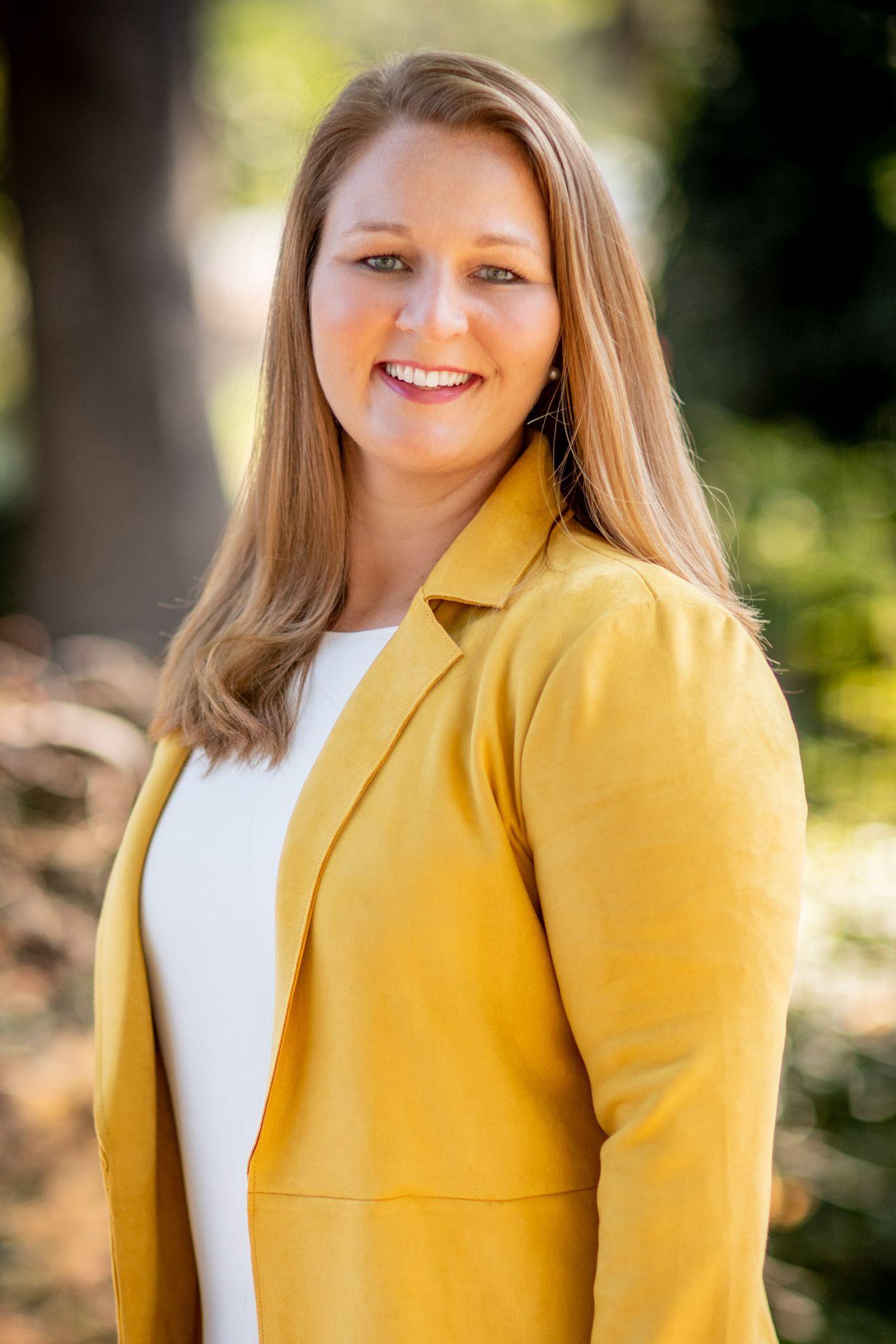 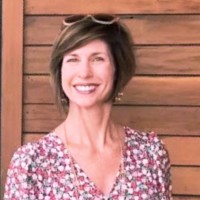 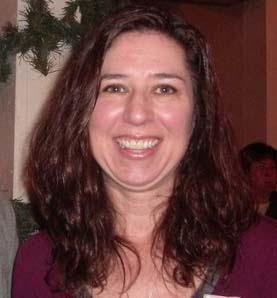 Valerye SalazarPlacer COE
Rachel PerrySacramento COE
Cathy WhiteSacramento COE
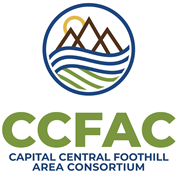 Where Do You Work?
Higher Education4
County Office of Education1
School Site3
School District2
Research Organization5
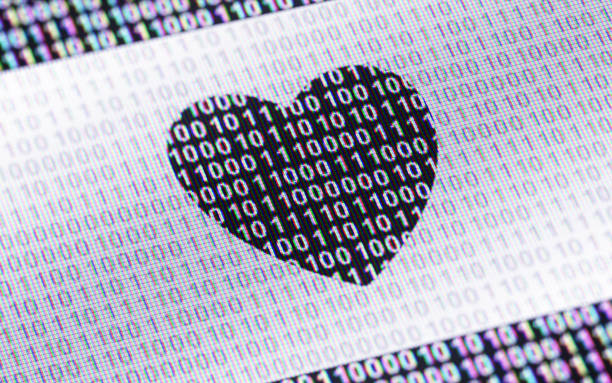 What’s One Thing You Love About Data?
Before We Get Started…
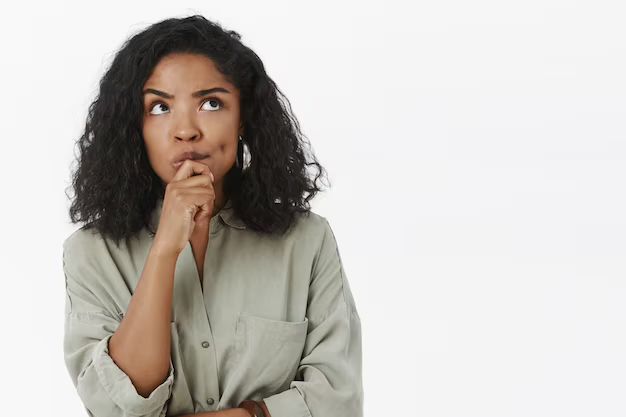 Identify a school or district you’re working with OR a problem in your current system.
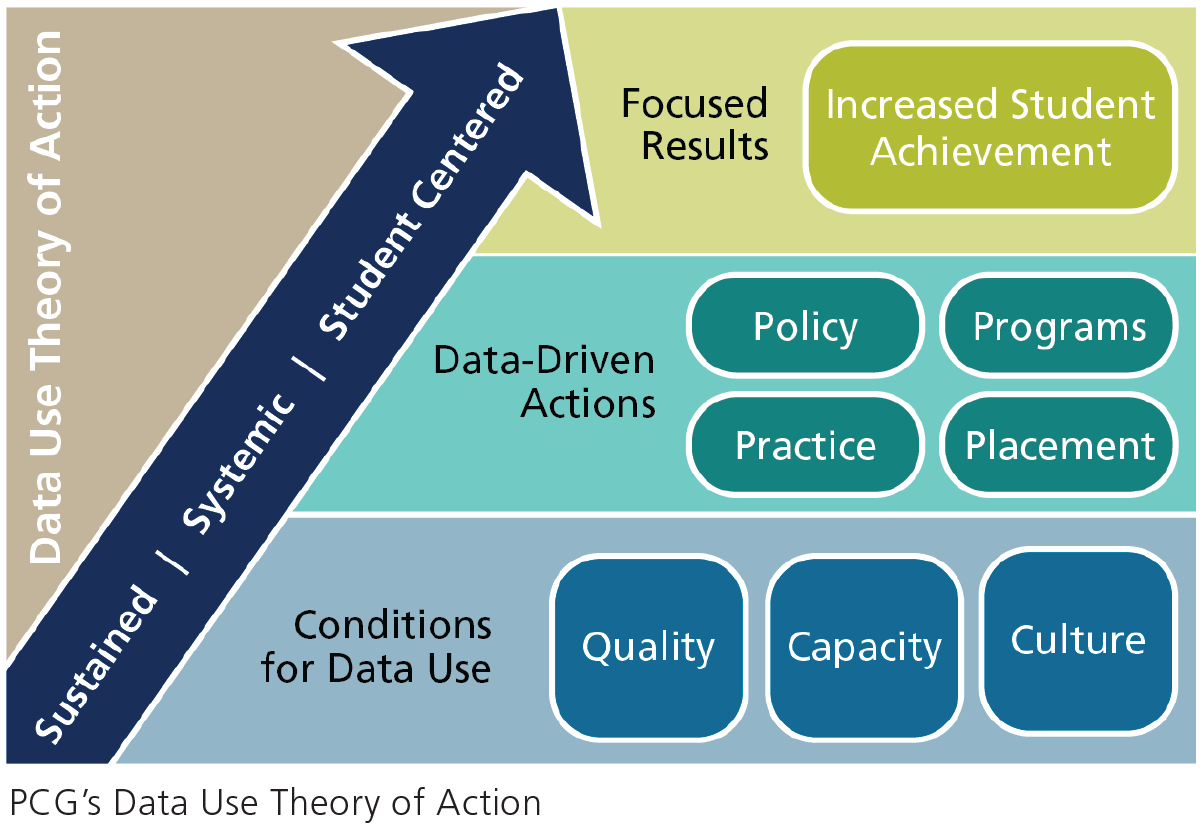 A Practical Framework for Building A Data-Driven District or School: How A Focus on Data Quality, Capacity, and Culture Supports Data-Driven Action To Improve Student Outcomes
Benefits of Improving Data Quality
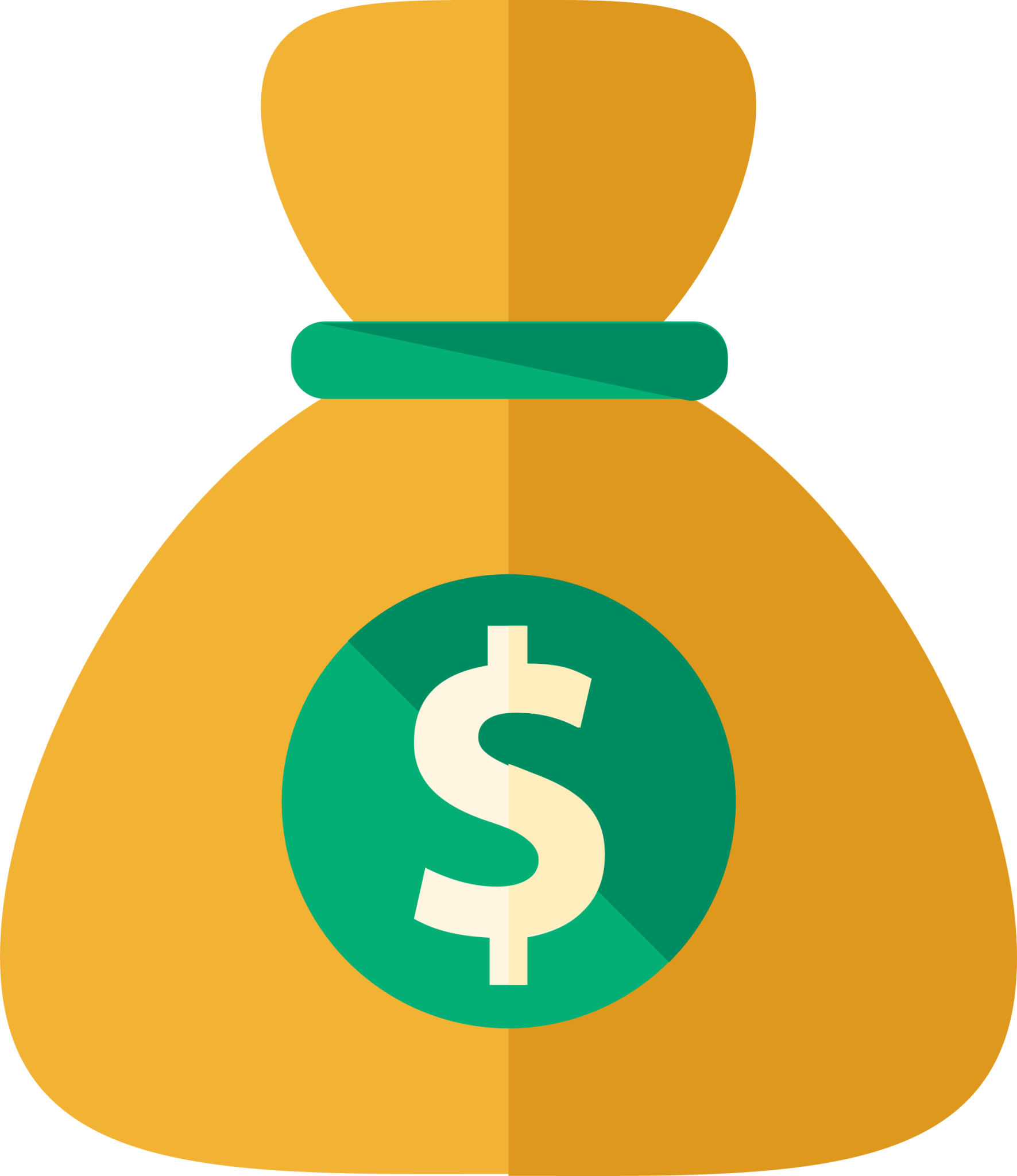 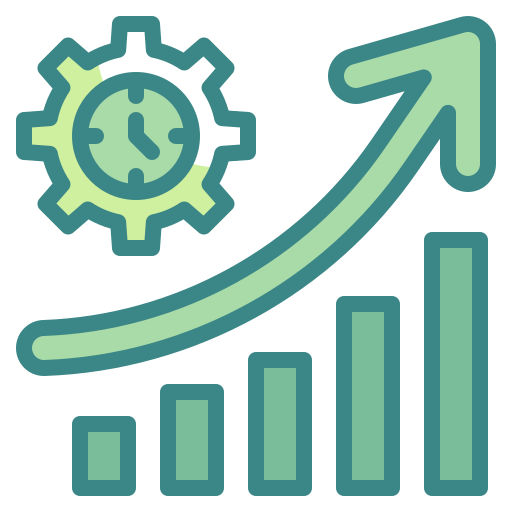 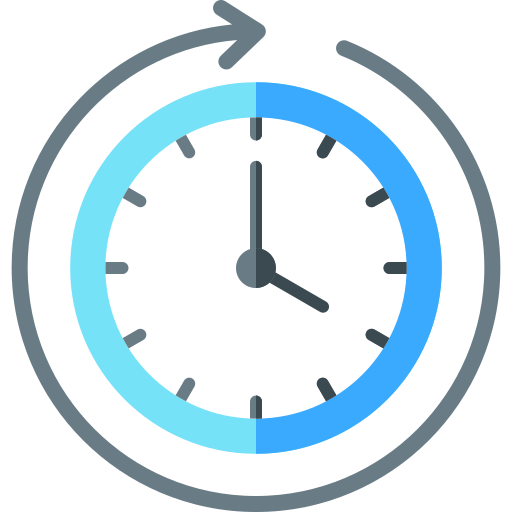 Time
Cost
Productivity
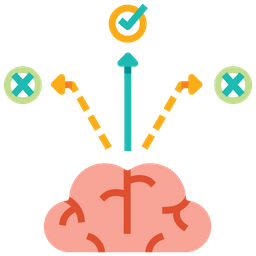 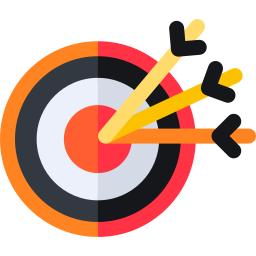 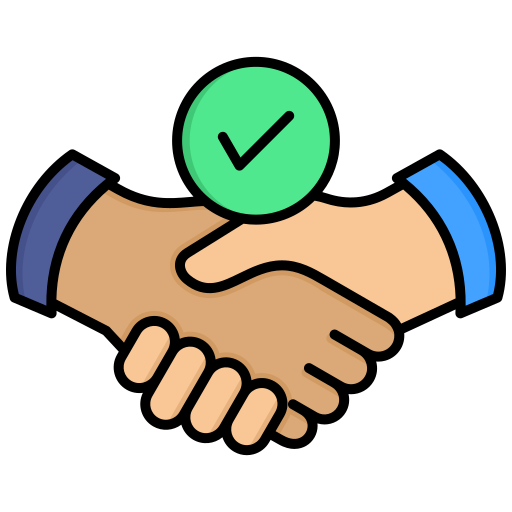 Trust
Decision Making
Consistency
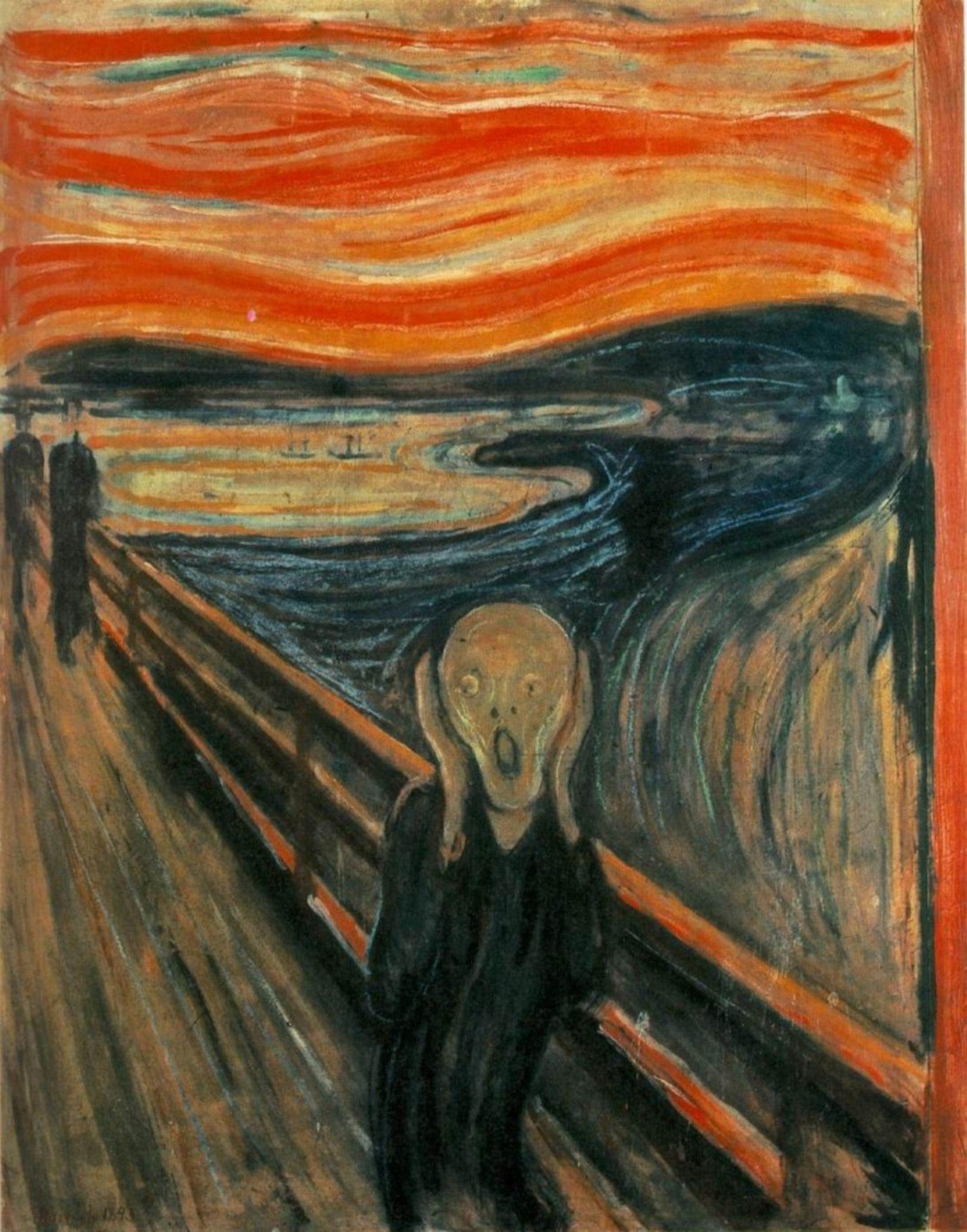 The Data Is Wrong!
Let’s Unpack “Data Quality”
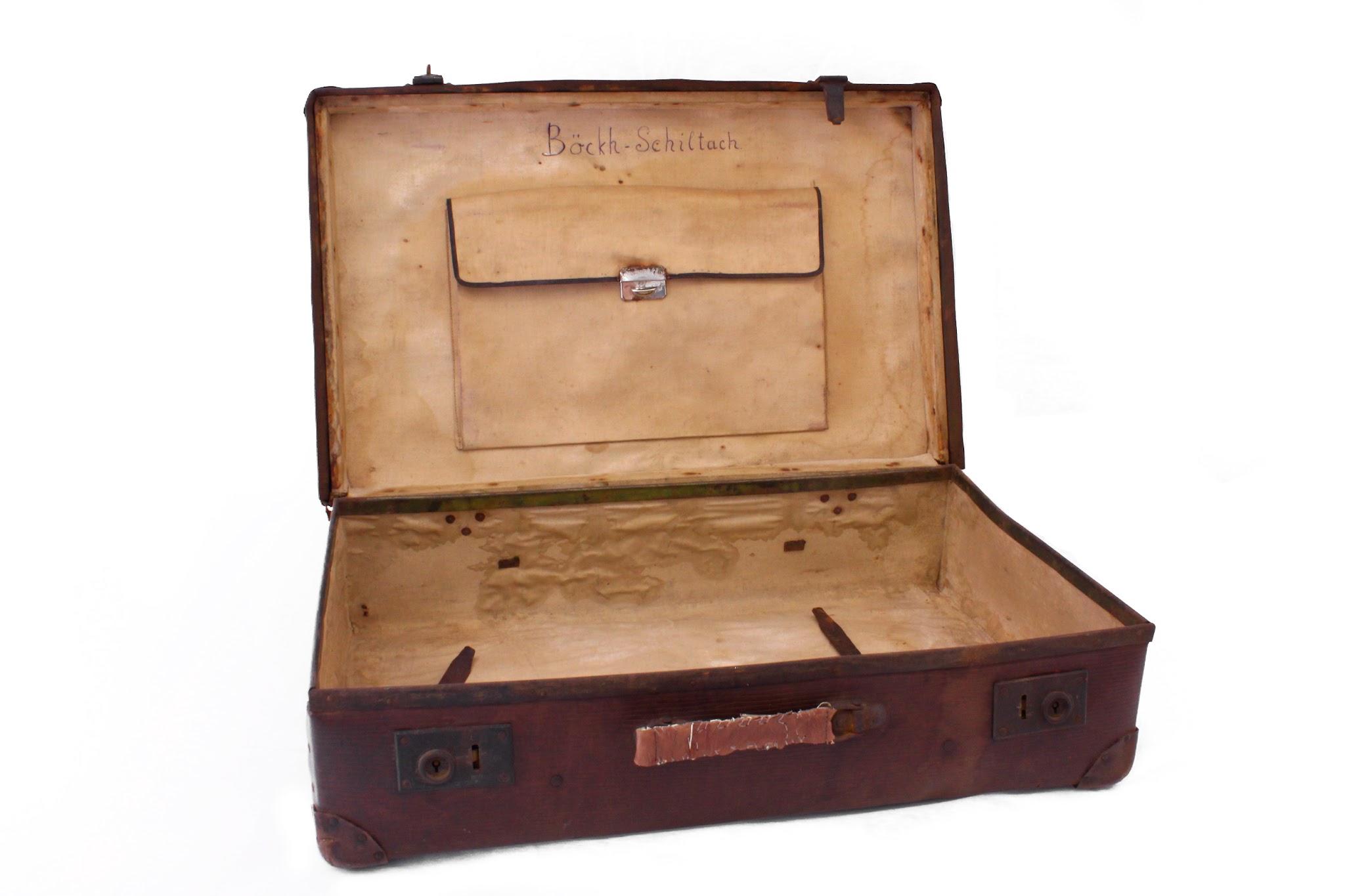 Accurate
Complete
Consistent
Timely
Available in useful ways
Reasons People Think the Data Is Wrong
The data in your source system is:
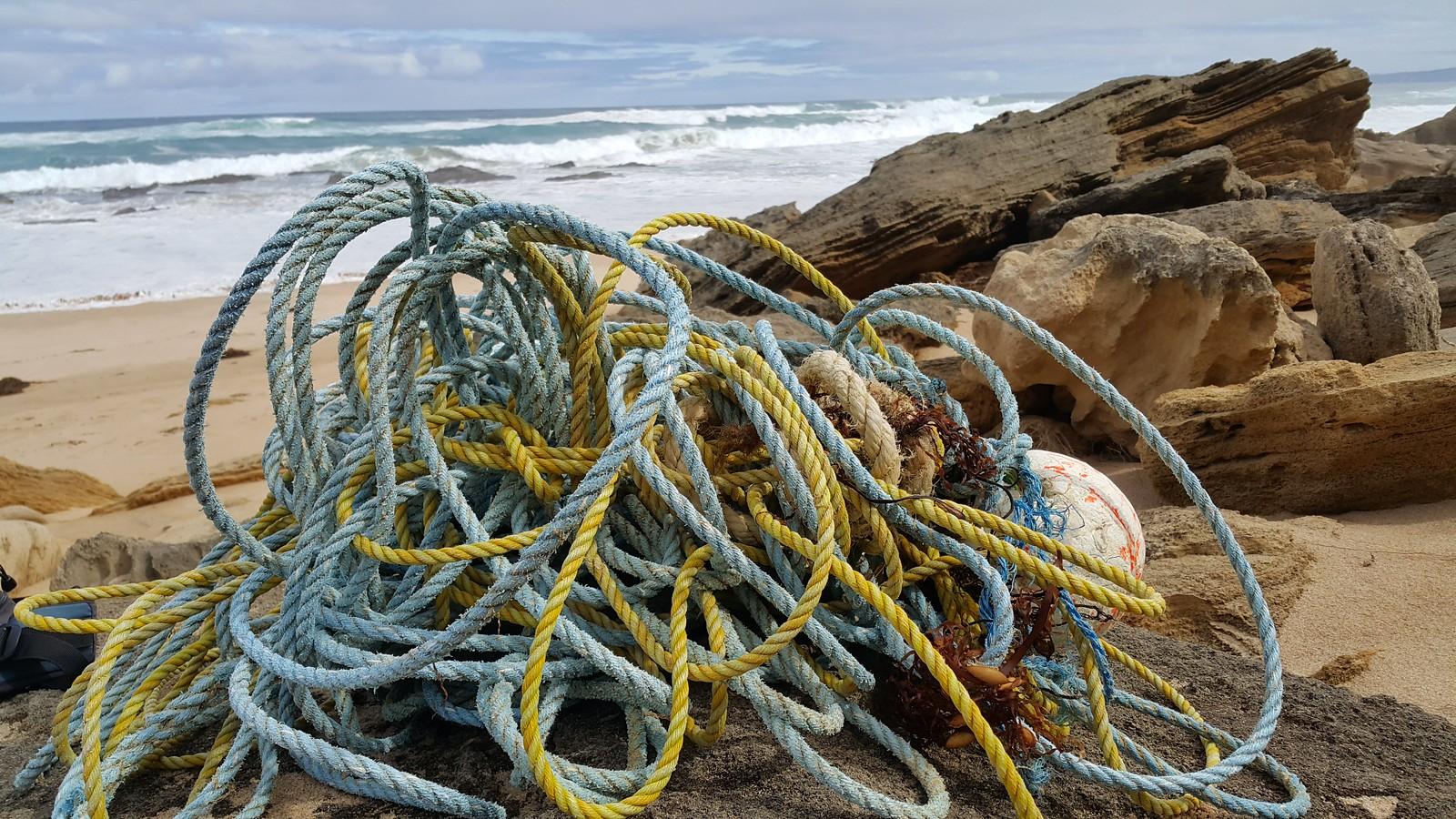 Data Problems Are Complex.
Where Do We Start?
Data Quality Sophistication Curve
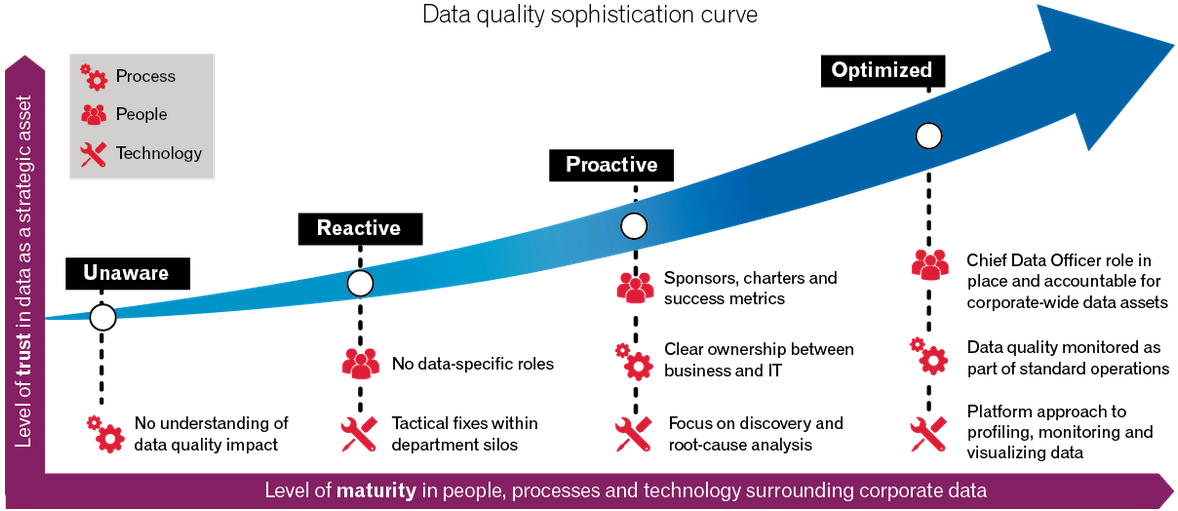 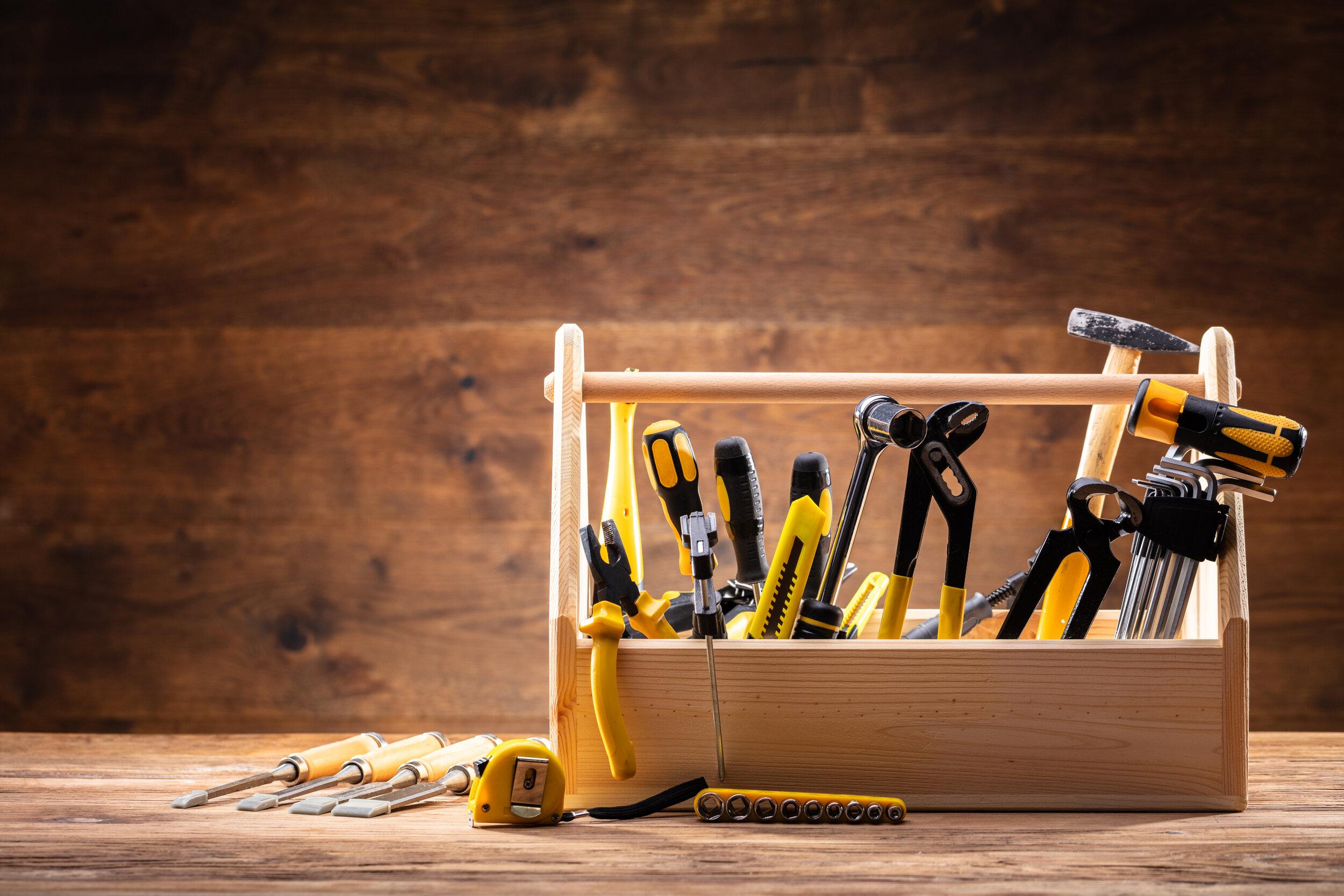 Data Use Self-Assessment (DUSA) Toolkit
Instructions for Use
DUSA and DQ DUSA
Action Plan
Facilitator’s Note Taking Guide
Google Sheets created by Imperial County
The toolkit is FREE 
https://bit.ly/dusatoolkit
Data Use Self-Assessment  (DUSA)
Four components covering:
Machine problems
People problems
Use the DQ DUSA to Target Data Quality
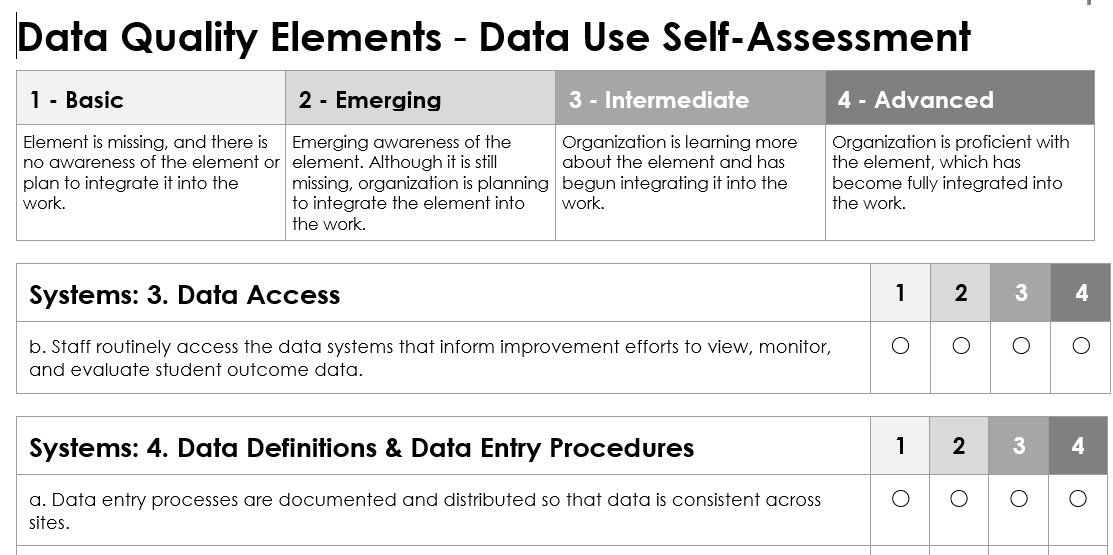 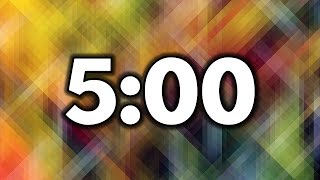 What’s The Plan?
The Data Quality Improvement Plan Has Five Steps.
Each step is aligned with Improvement Science.
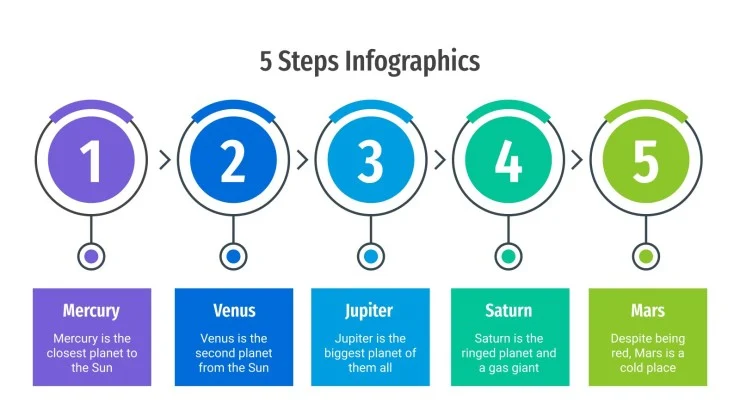 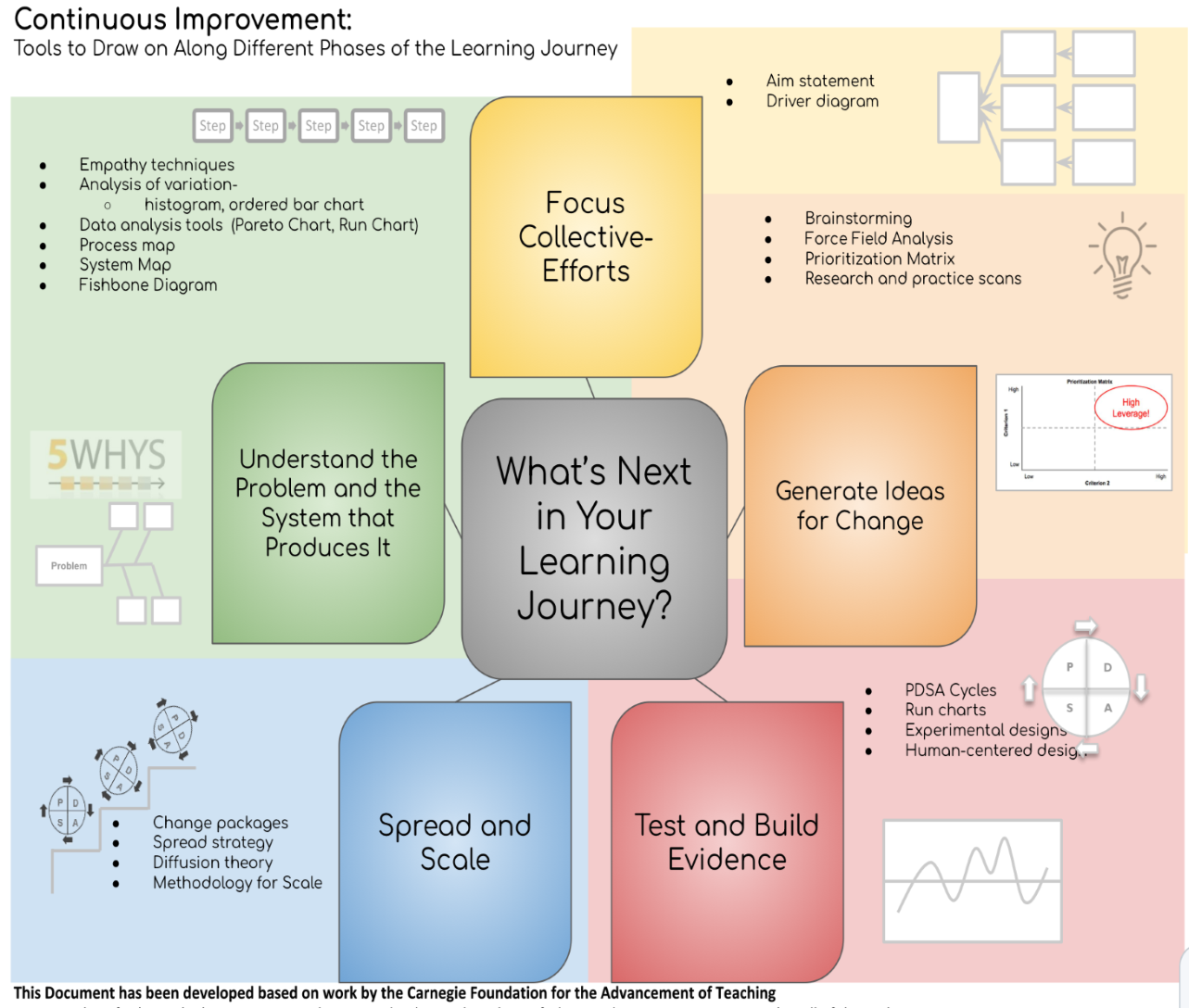 Improvement Science Provides Some Structure.
Step 1: Understand the Problem.
Data incorrect at the source?
Problems with imports/exports?
Data definitions incorrect or misunderstood?
Data entry inconsistent?
Other problems?
The data is wrong!
Complete a Data Quality Assessment
Step 1: Understand the Problem
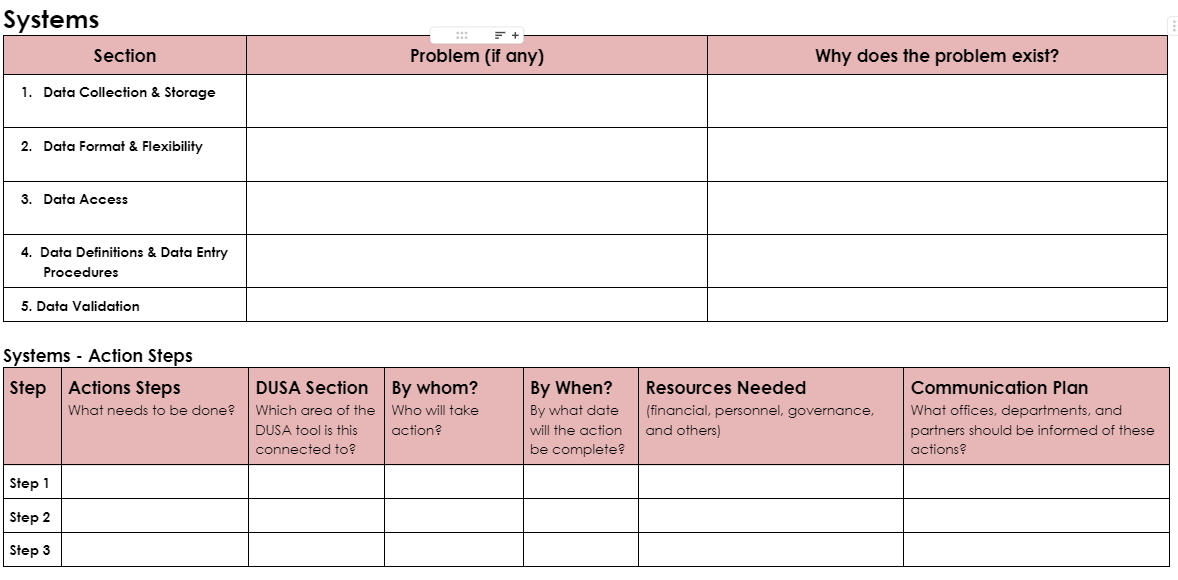 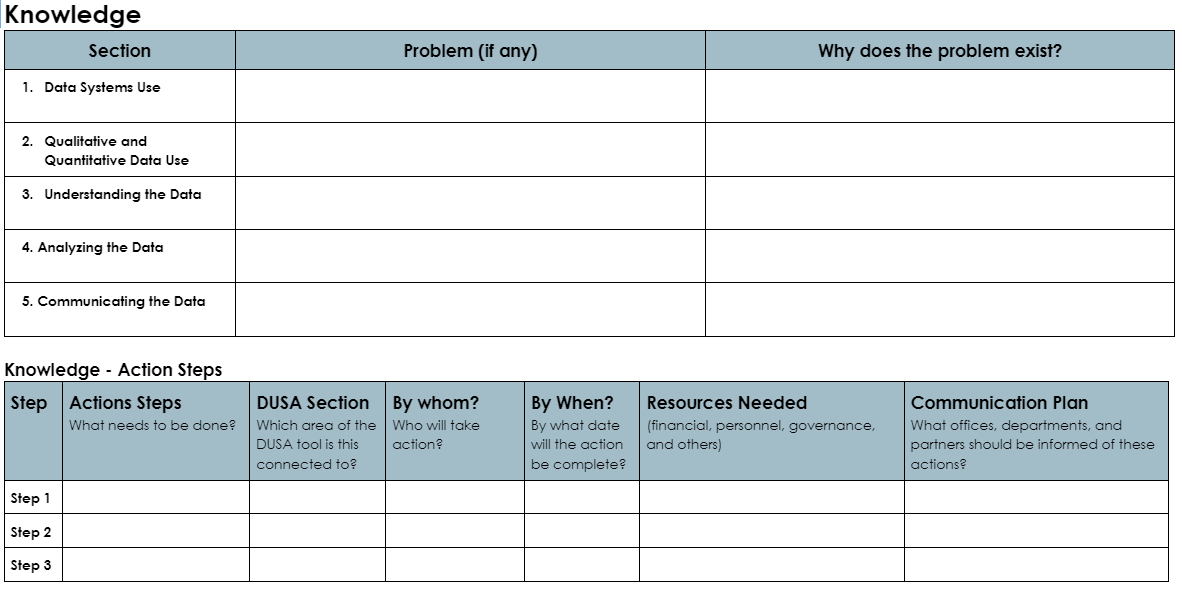 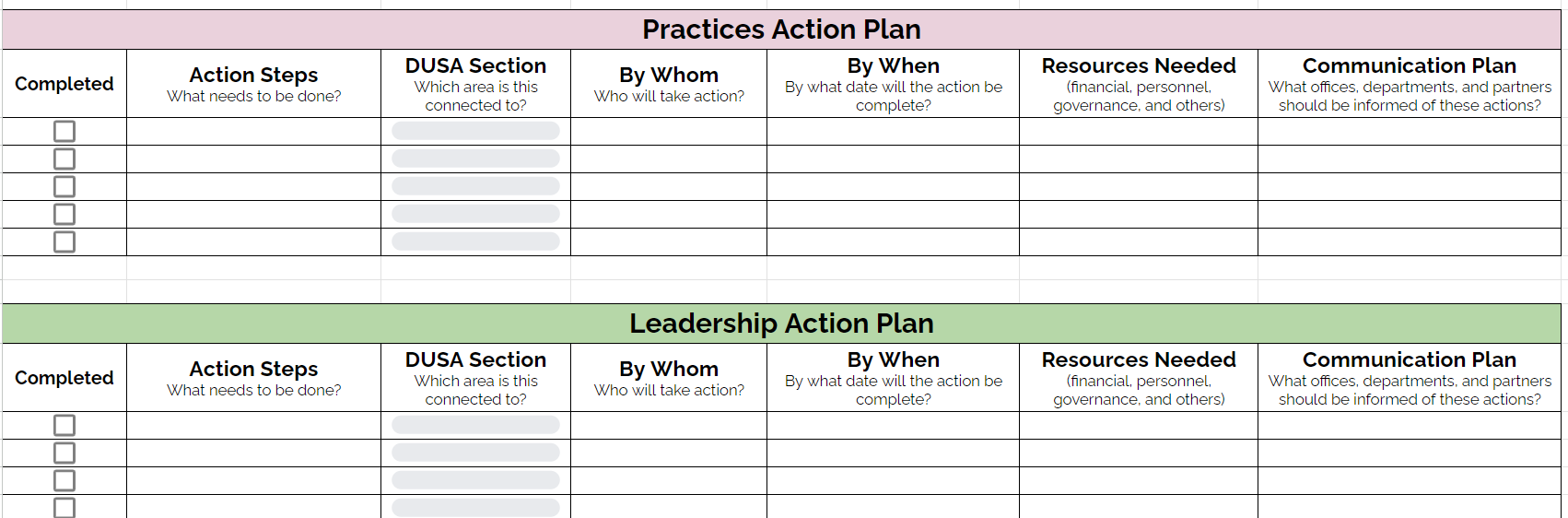 Step 2: Choose a Problem
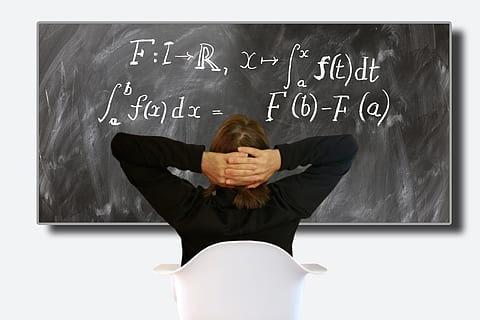 Step 3: Define WHY the Problem Matters
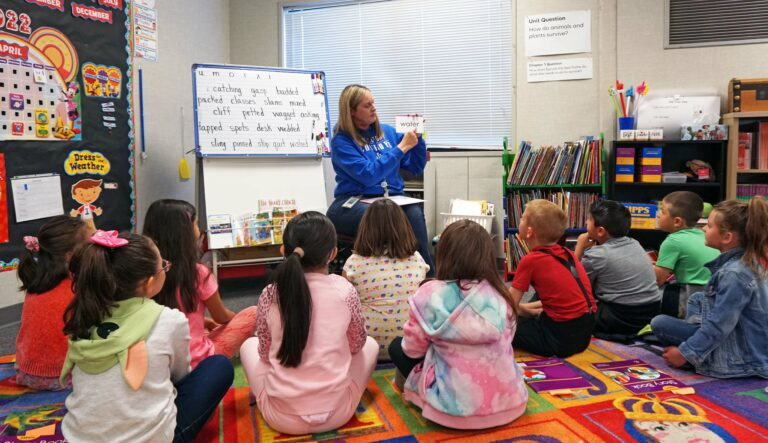 Step 4: Build the Data Quality Improvement Plan
Your Data Quality Improvement Plan will depend on:
Your data quality problems
Staffing constraints
Technical resources (systems, expertise, and access)
Competing priorities
Step 4: Build the Data Quality Improvement Plan
See Page 3 of the Data Quality Improvement Plan
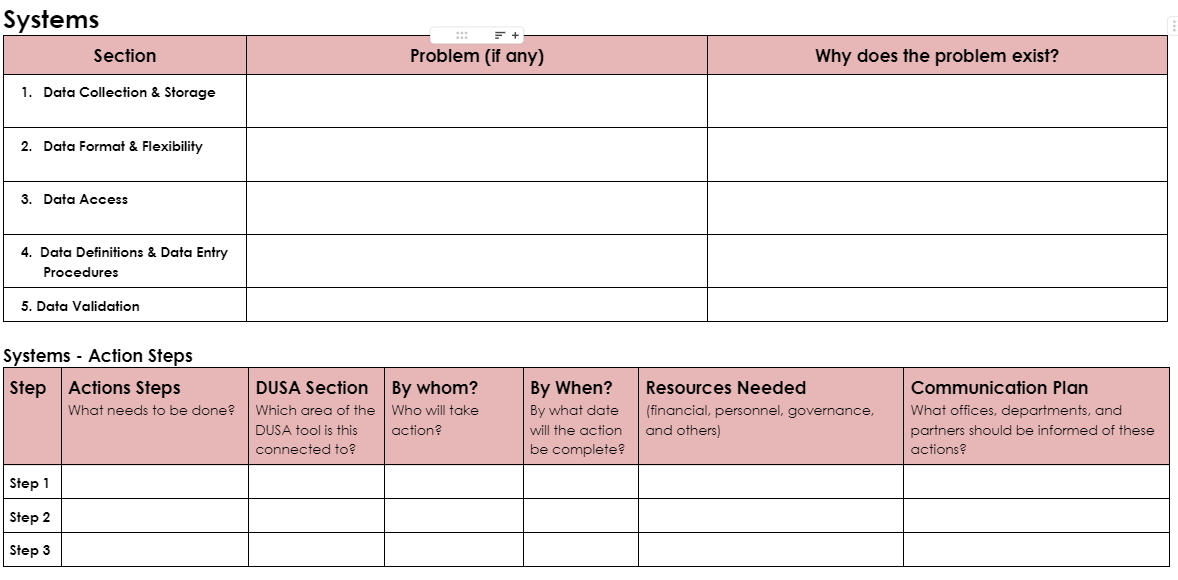 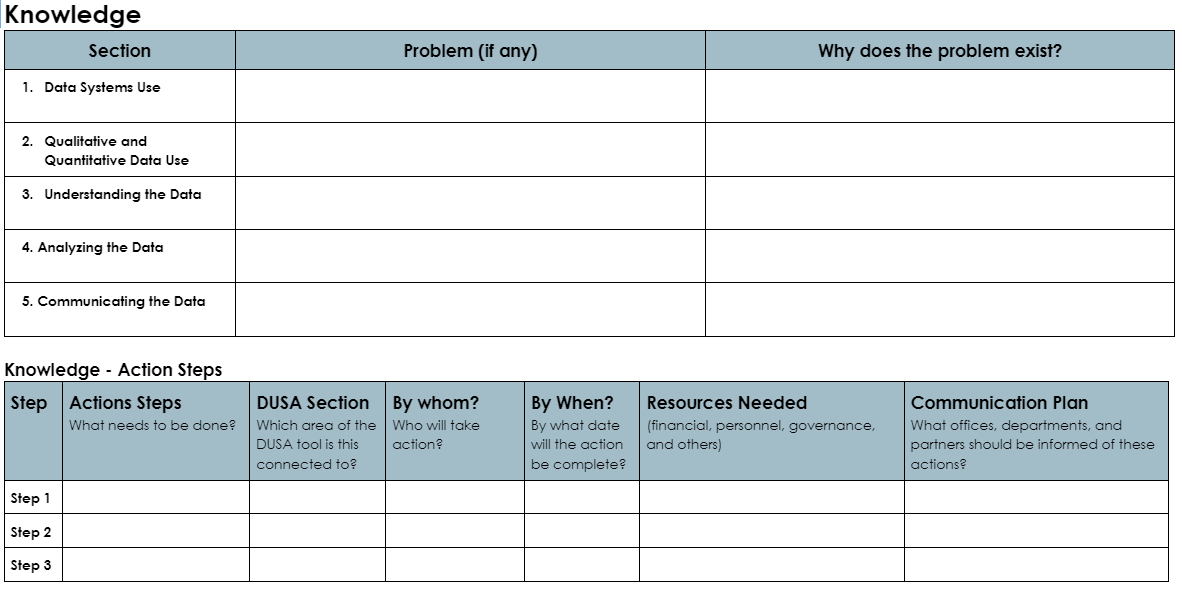 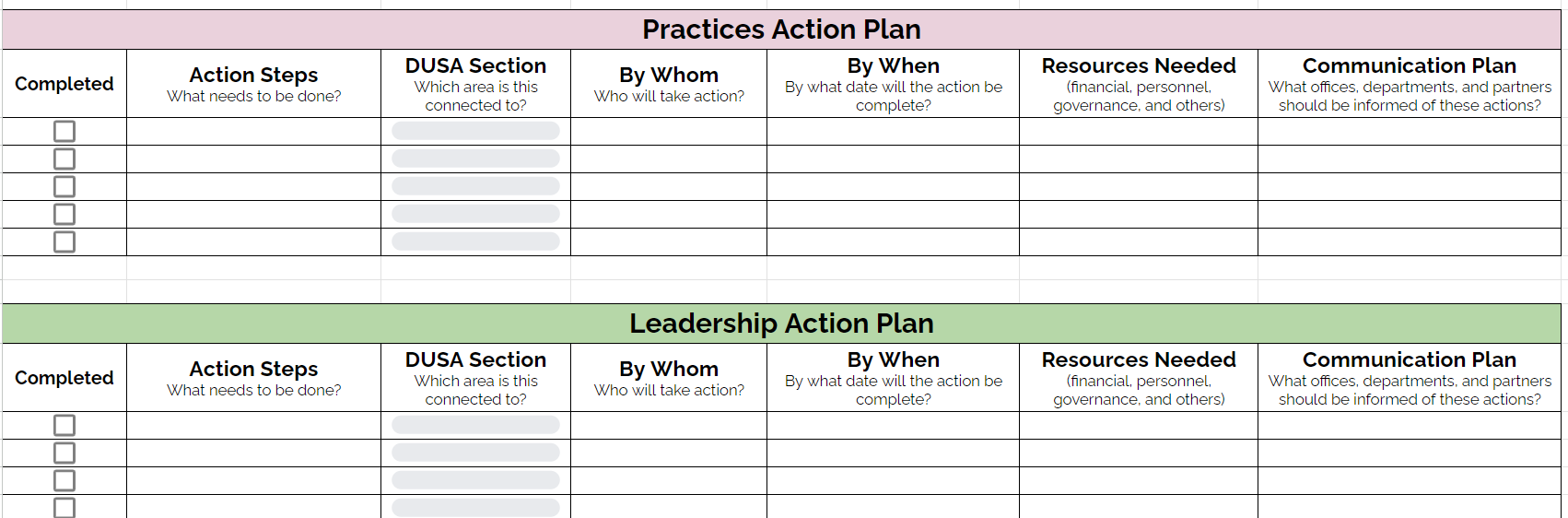 Establish Data Validation Habits
Create procedures for validating data based on the problems you have observed.
Create a calendar to check data throughout the year
Assign responsibility
Document and Train
Data definitions for staff who enter data and “customers”
Data entry procedures
Calibration activities
Training on pulling data reports
Step 5: Assign Responsibility
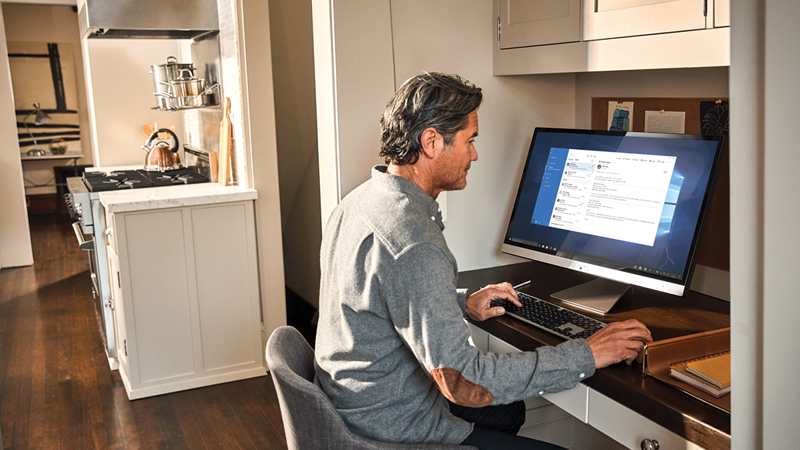 Who is responsible for data quality?
Does this person have the skills, abilities, and authority to lead this work?
How can you set organization-wide expectations regarding data quality?
Data Stewardship is…
The practice of ensuring an organization’s data is accessible, trustworthy, usable, and secure.
It oversees every stage of the data lifecycle: creating and editing, preparing, using, storing, and archiving…
Assign Data Stewards
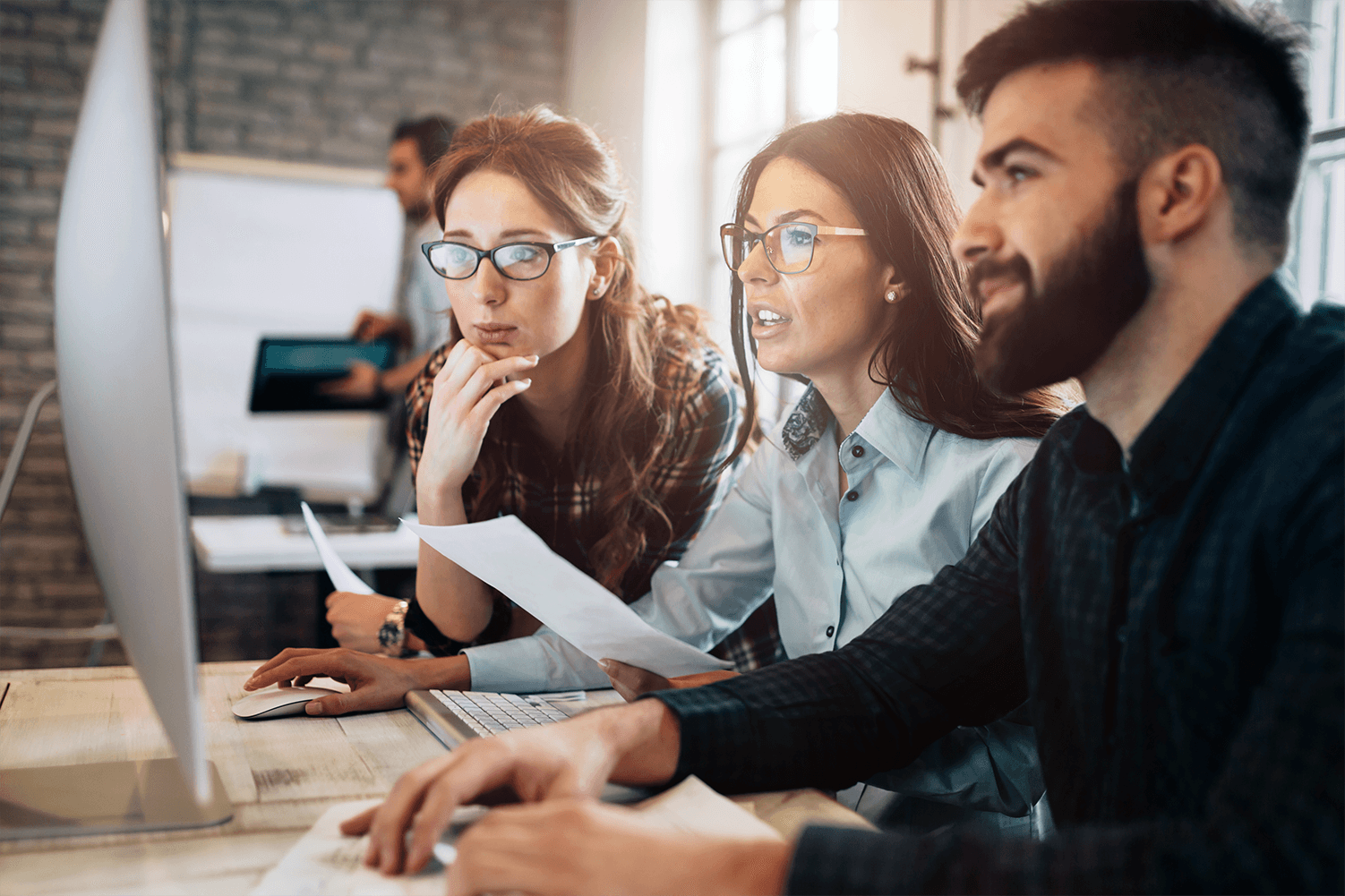 Data Stewards may:
Maintain data definitions
Document procedures
Train staff
Create validation processes and calendars
“Certify” data
Ensure data is secure
New Opportunity
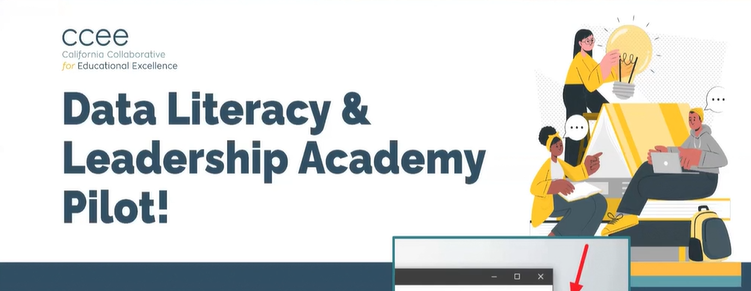 In partnership with the San Diego COE.
Courses for data analysts new to K-12 and emerging data leadershttps://ccee-ca.org/resources/data-literacy-leadership-academy/
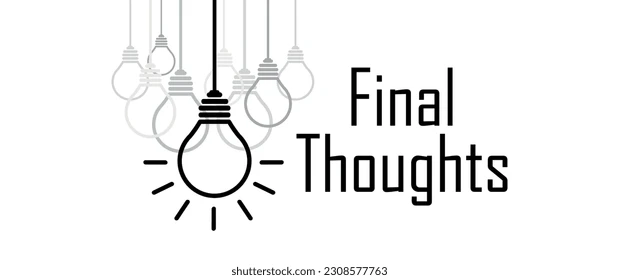 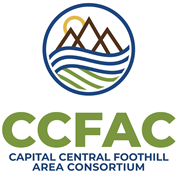 Contact Us!

Capital Central Foothill Area Consortium Data Huddle

Rachel Perry
rperry@scoe.net 
Valerye Salazar
vsalazar@placercoe.org
Cathy White
cwhite@scoe.net